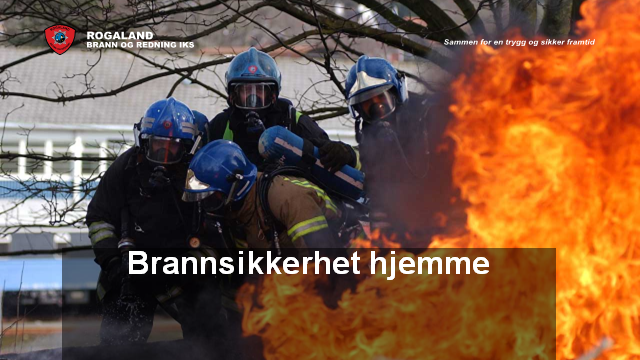 Mennesket
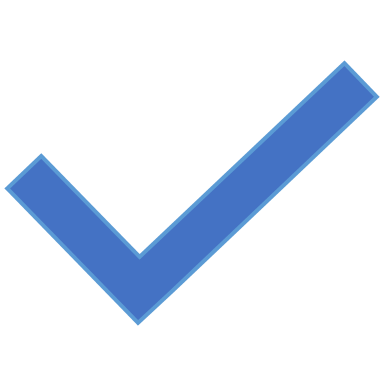 Signe 
84 år​
Mor, bestemor, oldemor, omsorgsperson​
Utdannet lærer​
Lager gode kjøttkaker i brun saus​
Elsker Allsang på Grensen​
Flink til å snekre
Hofteoperert i 2014 etter fall 
Utrygg om kvelden, tar beroligende medisin
Lavt blodtrykk, blir fort svimmel, får ustødig gange
Husker best langt tilbake i tid. Her og nå forsvinner ofte 
Dårlig hørsel
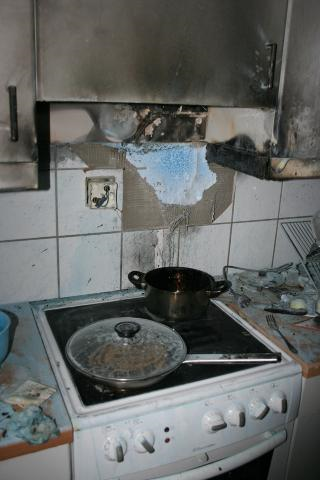 Brannsikkerhet
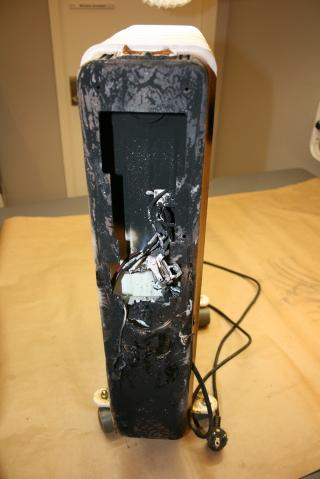 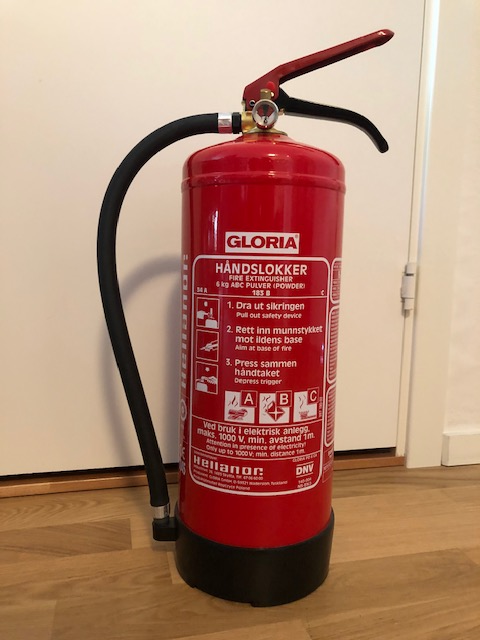 Hjemmebesøk hos Signe
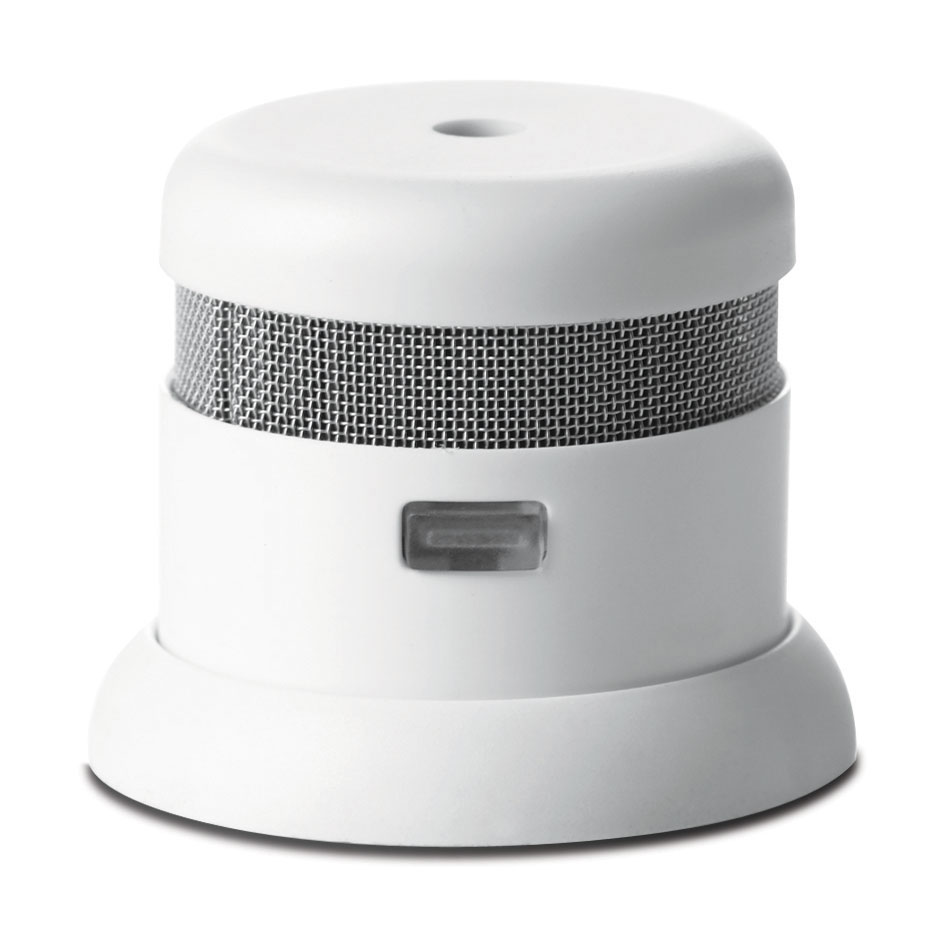 Blid og pratsom.
Lader mobil-
telefonen om natta
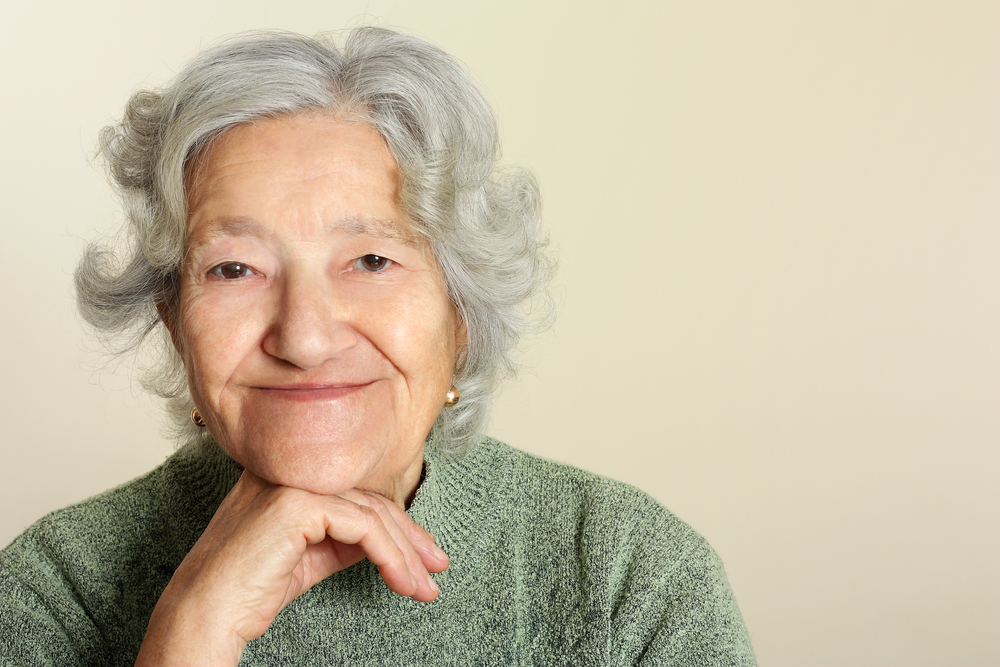 Drikker flere glass vin hver kveld
Bor i 11. etasje.
Klarer ikke å 
gå i trappene
Bruker oljeovn, og har flere skjøte-ledninger
Hofteoperert for syv år siden. Trenger hjelp til å evakuere
Har tre voksne barn, åtte barnebarn, to oldebarn. Men ingen av dem bor
i samme by som Signe
Har to røykvarslere. Begge er 15 år gamle
[Speaker Notes: ID: 100939933]
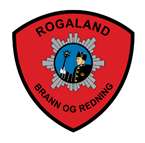 Bekymret for brannsikkerheten?
Ta kontakt med brannvesenet 
     bekymringsmelding@rogbr.no
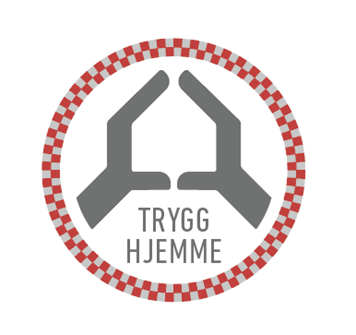 Takk for meg
Rønnaug Holterman
 Branninspektør - koordinator bekymringsmeldingerROGALAND BRANN OG REDNING IKS tlf. (+47) 515 02 341 | mob. (+47) 412 07 896 | epost: ronnaug.holterman@rogbr.no 
Brannstasjonsveien 2, 4312 Sandnes www.rogbr.no